Monitoring AND REVIEWING STRATEGIC Workforce PLANNING
Tool for the ‘review’ stage of the strategic workforce planning cycle
Click to add pull-out text
Second level
Third level
Fourth level
Fifth level
6
7
8
9
Please note:

This is not a comprehensive tool for the Review stage of the Strategic Workforce Planning cycle. This template will assist you with certain aspects of the Review stage. To learn about all the aspects of the Review stage, register for the NSW Government Strategic Workforce Planning Masterclasses
Please note that you may not need to use all elements of this tool. You may tailor or modify the templates based on the needs and strategic workforce planning maturity of your organisation

Additional information
If you need further information or would like to provide feedback, please contact the NSW Public Service Commission at swp@psc.nsw.gov.au
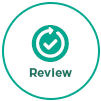 Goal of the Review stage
Monitor progress and the impact of the strategic workforce planning actions and revise as needed.
2
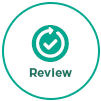 Reviewing strategic workforce planning initiatives
In the Review stage of the Strategic Workforce Planning cycle we monitor, evaluate and review the strategic workforce planning process. Strategic workforce planning should be an ongoing process, and in the Review stage we assess what is and what isn’t working to continuously improve our efforts. 
In the Review stage you should monitor the progress of the strategic workforce planning initiatives, to ensure initiatives are still relevant, risks and barriers are addressed, and stakeholders are accountable and proactively progressing actions items that have been assigned to them.
There are a range of tools and techniques that you can use to monitor and report on the progress of the strategic workforce plan. Use what works in your organisation, and ensure your reporting is easy to access and understand. 
Finally, make sure you regularly engage and consult widely, to ensure the business owns and champions the strategy.
Tips on how to use this tool
This tool has been developed from the Building your plan template of the Implement stage. Use this tool to track progress of strategic workforce planning initiatives
Monitor internal and external changes and update strategic workforce plans accordingly to ensure they are not outdated by assumptions developed in the scenario planning process
Workforce strategies should be reviewed at quarterly or at least annually to identify progress, risks or issues that may arise, and to ensure your plan remains aligned with the needs of the current environment and your organisation’s strategic objectives
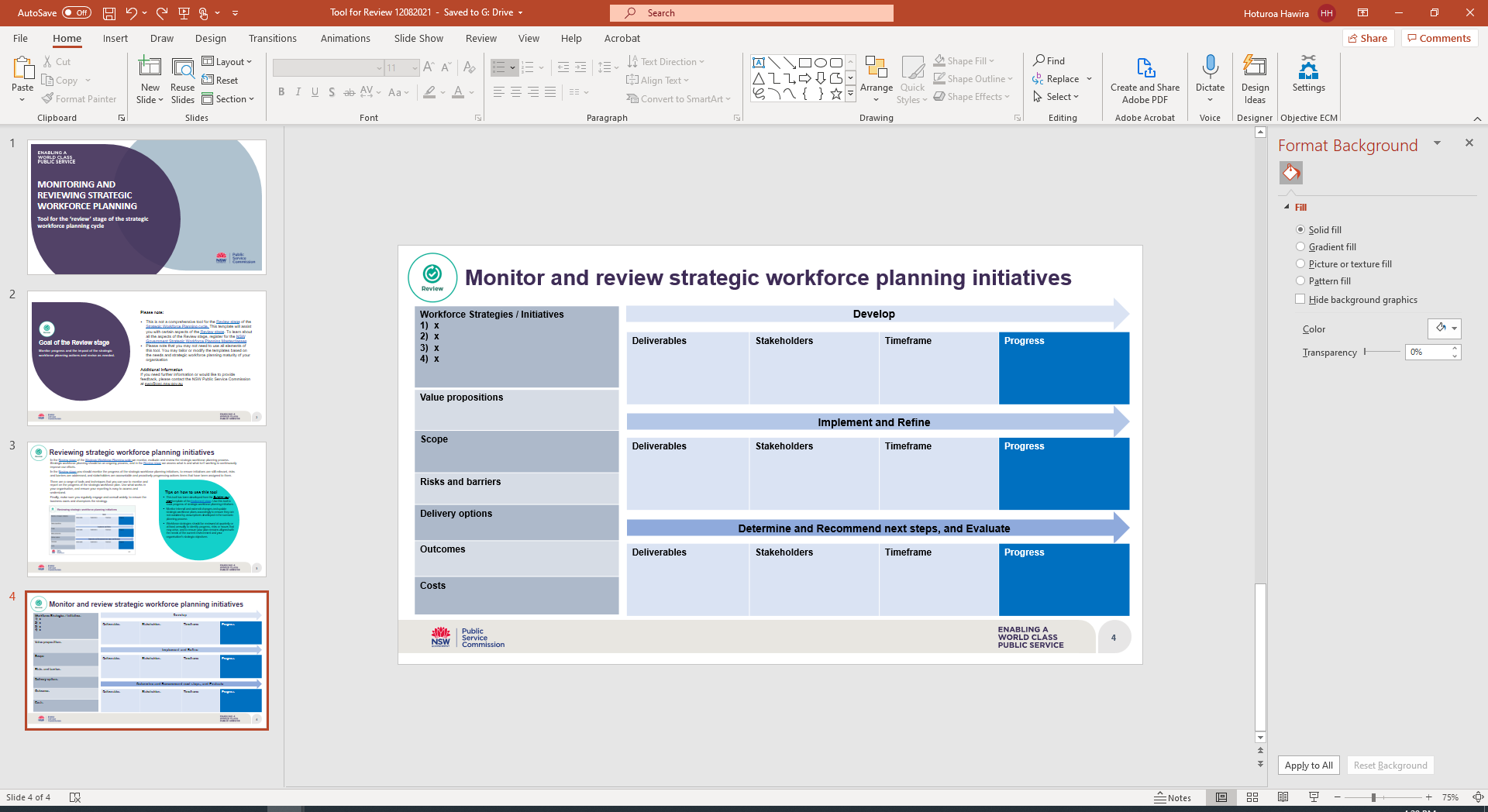 3
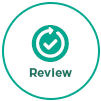 Monitor and review strategic workforce planning initiatives
Develop
Implement and Refine
Determine and Recommend next steps, and Evaluate
4